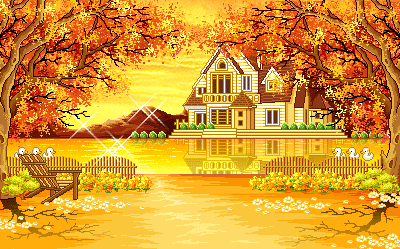 27 ноября - 
День Матери России!
День Матери России.
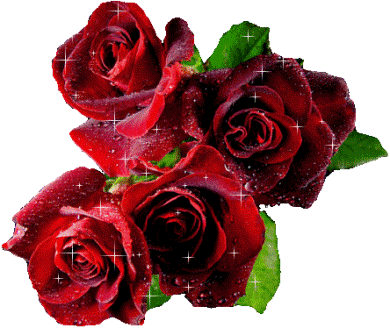 Новый праздник — День Матери — постепенно входит в российские дома. 
                 И это замечательно: 
сколько бы   хороших, добрых слов мы не говорили нашим мамам, сколько бы поводов для этого ни придумали, лишними они не будут.
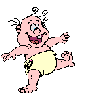 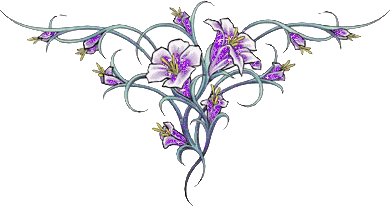 23.11.2011
2
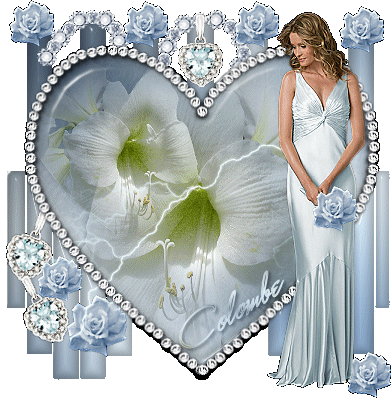 23.11.2011
3
День Матери России.
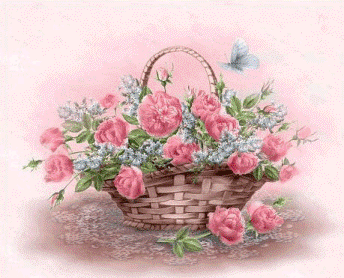 Среди многочисленных праздников, отмечаемых в нашей стране, День Матери занимает особое место. Это праздник, к которому никто не может остаться равнодушным. 
      В этот день хочется сказать слова благодарности всем Матерям, которые дарят детям любовь, добро, нежность и ласку.
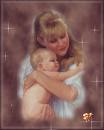 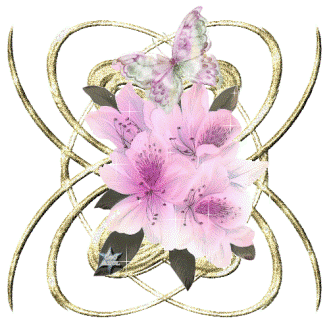 23.11.2011
4
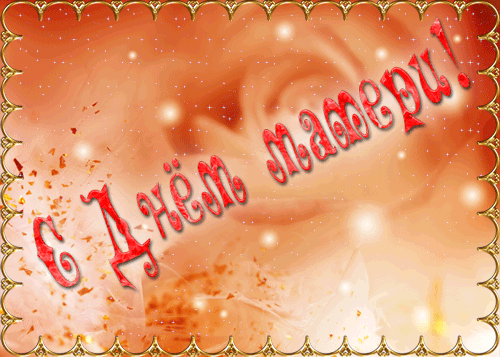 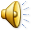 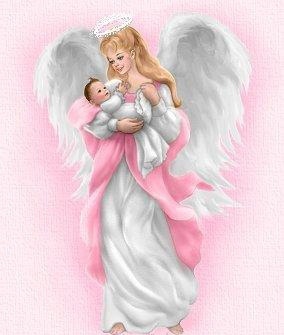 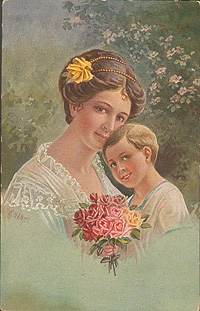 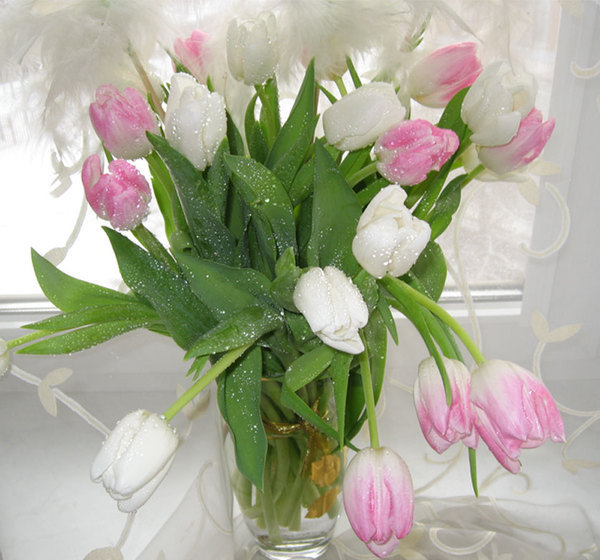 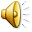 Поздравляем!